Office Hours
Dr. Margaret Cage
Deputy Secretary 
The Office of Special Education
August 20, 2024
Investing for tomorrow, delivering today.
1
[Speaker Notes: Good afternoon and welcome to Office Hours!
Today’s Office Hours will be providing updates, technical assistance, professional development, and question answer sessions. 
A few housekeeping notes, we will have 10-15 minutes for questions at the end of the presentation. We will be monitoring the chat however; all questions will not be answered until the end of all presentations. The Office Hours Slide deck will be accessible on the PED website, in special education, under resources or may be found in the LEA Managed Booklet, under the resources tab.]
Leadership/Duties of the Office
Investing for tomorrow, delivering today.
2
[Speaker Notes: To the right, please find The Office of Special Education priorities that align with the executive order per Governor Lujan-Grisham. To your left, you will find The Office of Special Education Leadership team.]
Hiring Updates
Please check the state personal office website for 
The Office of Special Education job openings.
https://www.spo.state.nm.us/
Investing for tomorrow, delivering today.
3
[Speaker Notes: The OSE is steadily increasing capacity and staff to better serve you. Just a reminder, we are hiring! Please check the state personal office website for job openings.]
Special Education Pay Differentials Phase I
Phase I Pay Differential applications: Focus on hard to staff vacant special education positions

Phase I Application Timeline: The application and rubric will be released on August 15, 2024, and will remain open through September 30, 2024.

The recruitment stipend for qualifying positions will be $10,000 for the year, distributed in two payments of $5,000 each in December and May.

Furthermore, LEAs are relieved of the need to budget for "hard to staff" stipends, as all funding will be provided through PED. 

Upon approval of an application, additional information will be requested from the LEAs to ensure seamless payment to participating special education teachers and support staff.
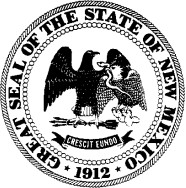 Training Sessions: 

The OSE conducted virtual training sessions on the application process, links to those recordings can be found below: 
Hard to Staff Video Training
Hard to Staff Slide Deck
4
[Speaker Notes: Turning it over to Deputy Secretary Dr. Cage for Pay Differential Phase information. Dr. Cage…]
Special Education Pay Differentials Phase II
Phase II Pay Differential applications: Focus on retention stipends for current certificated special education teachers in long term positions

Phase II Application Timeline: The application and rubric will be released on October 15, 2024, and will remain open through November 30, 2024.

The retention stipend for qualifying positions will be $5,000 for the year, distributed in two payments of $2,500 each in January and May.

Furthermore, LEAs are relieved of the need to budget for "hard to staff" stipends, as all funding will be provided through PED. 

Upon approval of an application, additional information will be requested from the LEAs to ensure seamless payment to participating special education teachers and support staff.
5
Data
Indicator 14 – Due September 30, 2024. OSE Data Team will be reaching out to LEA’s who have not submitted any data. 

Indicator 8 Parent Surveys – We need LEAs to help us get the word out to parents that may receive a text and or email about a survey to please respond to the survey.
 
Speech Only Manual Collection – Since Nova is unable to collect data for students with an exceptionality of Speech Only, OSE will need to complete another manual collection to collect all data for these students.  We will need this information to complete funding awards also.
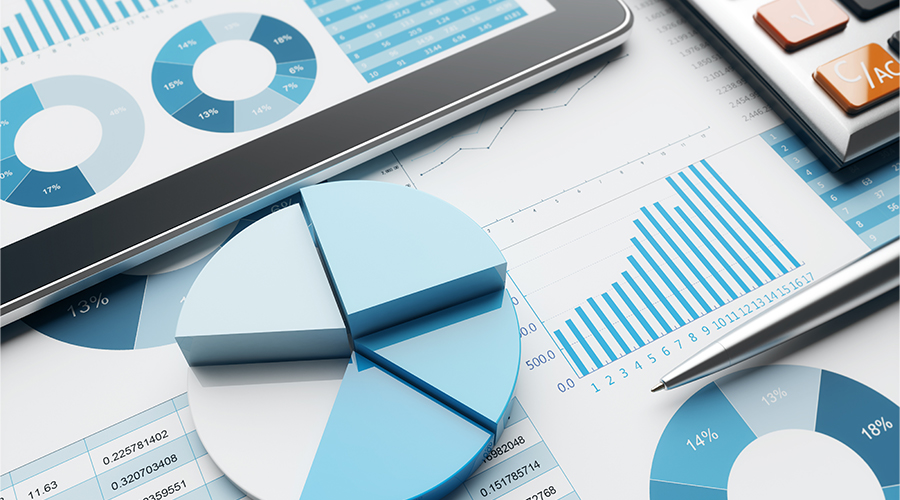 6
[Speaker Notes: Thank you, Dr. Cage. Liz Schweiger will now present on Data. Liz?]
Finance
IDEA B Application – The application must be fully completed by or before August 30, 2024.  
Full completion means the application is completed.
1) All funds have a zero balance
2) Signed Board Meeting minutes and Board Agenda where the IDEA B application was approved, is submitted.
3) Revised Policies and Procedures (P&Ps).
4) Board Meeting minutes and agendas for the revised P&Ps are submitted.
7
[Speaker Notes: Thank you, Liz! Katalina will now present on Finance. Katalina?]
Data/Finance Team Contact List
Office of Special Education Data Team:
charlene.marcotte@ped.nm.gov
lorenzo.dominguez@ped.nm.gov
liz.schweiger@ped.nm.gov
matthew.tomicek@ped.nm.gov
tamara.burkett@ped.nm.gov
Indicator 14:
gdamian@nmhu.edu
NOVA Data:
alison.watt@ped.nm.gov
nicholas.keyes@ped.nm.gov
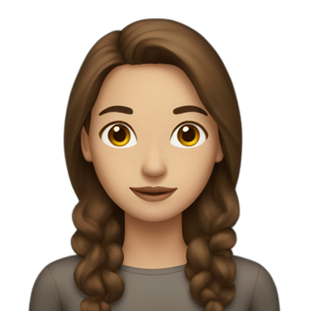 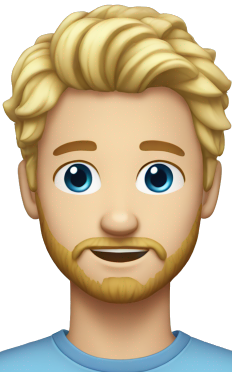 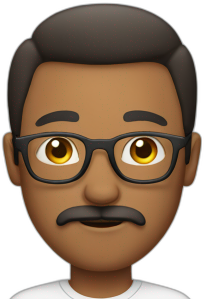 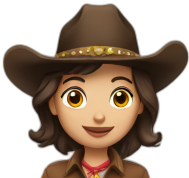 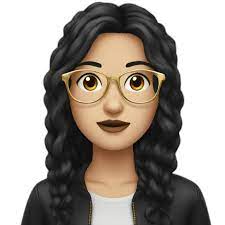 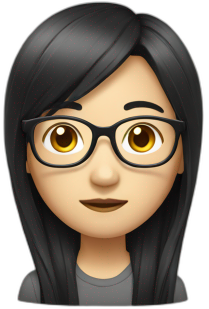 8
[Speaker Notes: Liz]
OSE Monthly Newsletter
Submissions are due by the third Friday of each month and should be sent to special.ednews@ped.nm.gov. The only month that submissions are not due the third Friday of the month is February.

The following form can be shared with colleagues who wish to receive the OSE Newsletter: OSE Signup Form.

Here is a linked newsletter submissions schedule through November 2025, as to when article submissions are due.

If you have questions about the newsletter email special.ednews@ped.nm.gov.
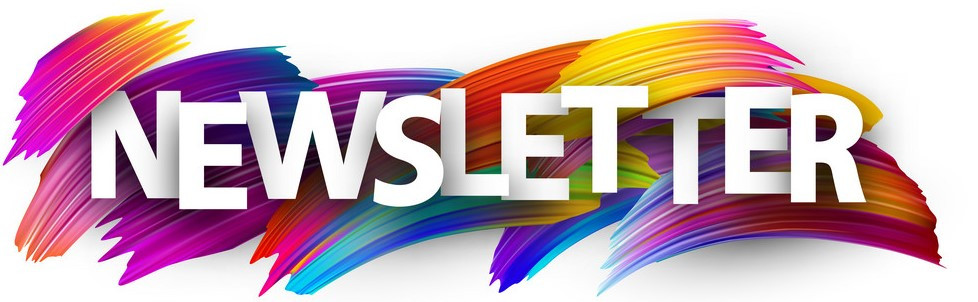 9
[Speaker Notes: Thank you, Charlene! Next up, Assistant Deputy Director of Special Education, Ria Gill. Ria?]
IDEA B Panel Meetings
Quadrants: Dates 

Q1: September 5 & 6
(Española Public Schools) 

Q2: November 7 & 8 
(Virtual)

Q3: February 20 and 21 
(Virtual, with the ICC joining on the 21st)

Q4: May 1 & 2 
(Location to TBD)
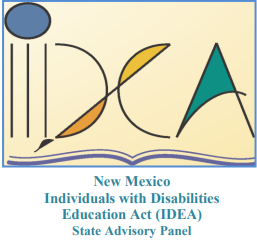 Contact Kaity Ellis for questions
kaitlin.ellis@ped.nm.gov
505-709-7690
10
Special Education Ombud Flyers
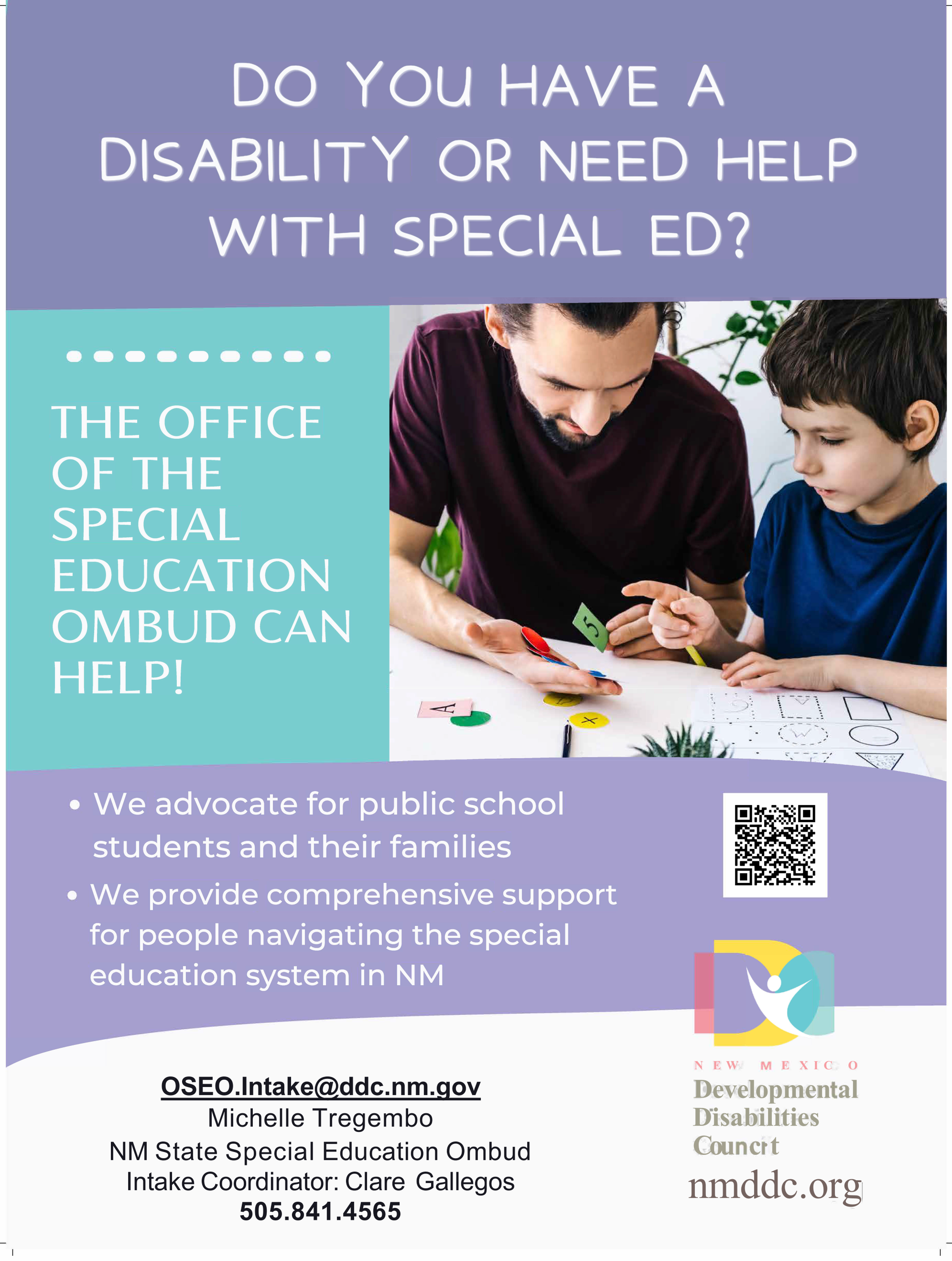 Please direct all website staff, schools, and school personnel to take down the old flyers and post the new flyers in well trafficked areas.
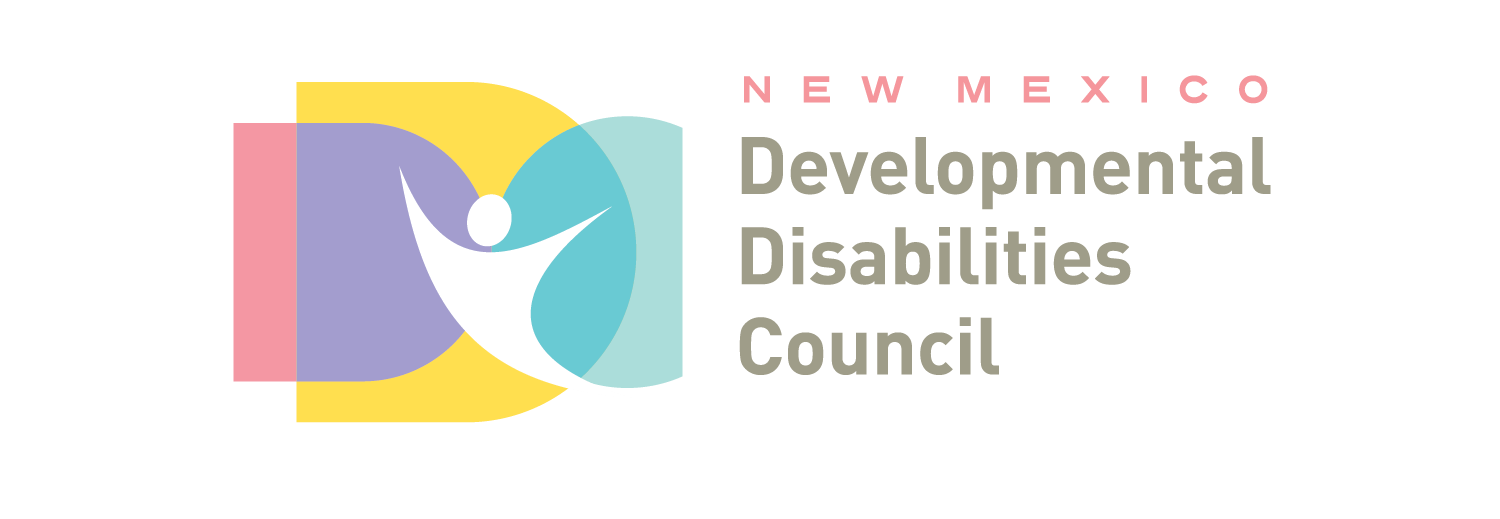 If you would like information about our intake process, family presentations, or general information about our work, please contact:

 Clare Gallegos (505) 841-3885

Michelle Tregembo (505)274-3885.
11
Contact List
12
[Speaker Notes: Switching gears to the updated OSE Contact list.]
Contact List
13
[Speaker Notes: This is our continued contact list.]
Resources
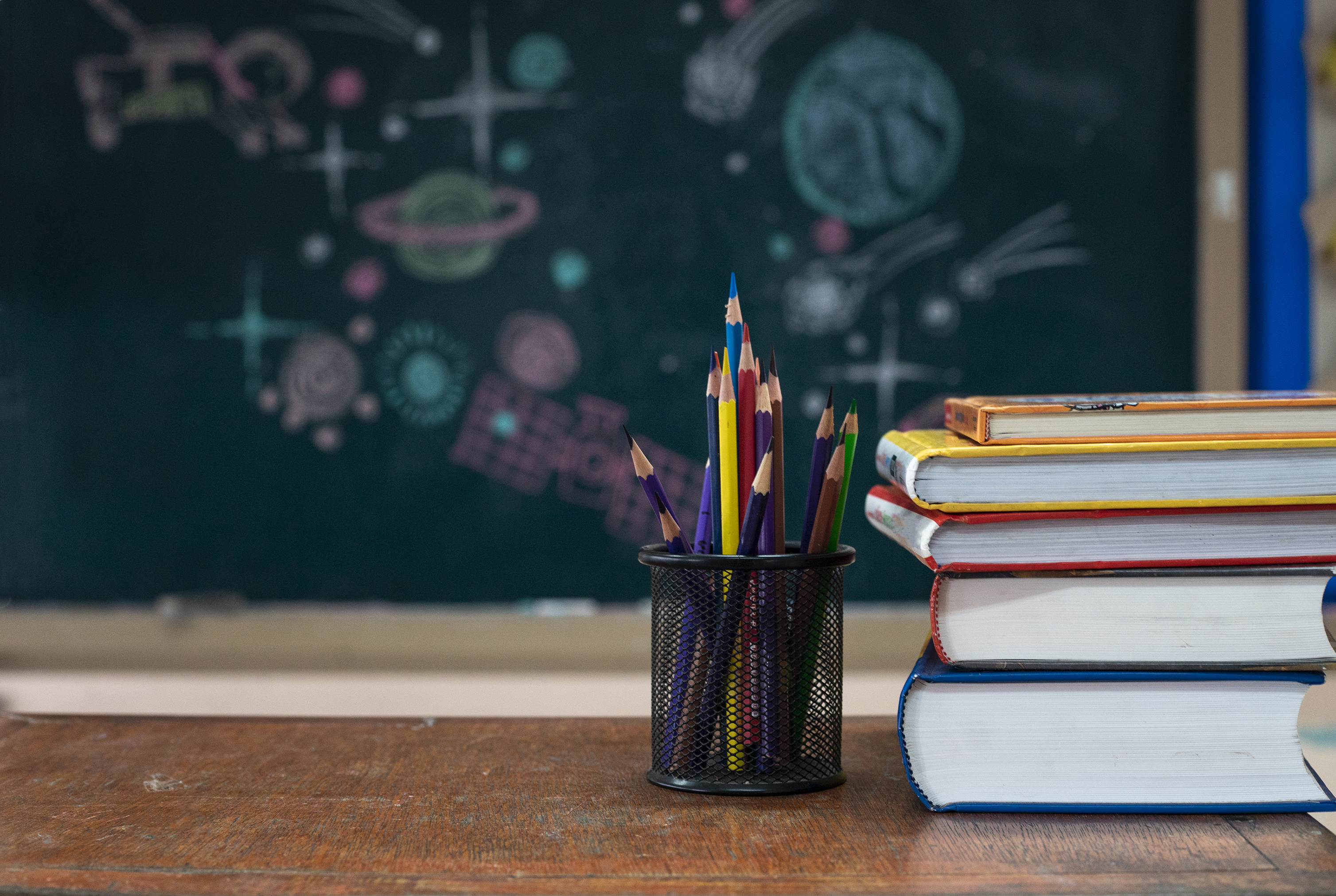 Have Questions for OSE? 
ose.support@ped.nm.gov
OSE Parent Portal
August 2024 OSE Newsletter
OSE Resources
LEA Managed Booklet
14
[Speaker Notes: Please find links to the OSE Parent portal, Newsletter, Resources, LEA Managed Booklet or if you have questions for OSE.]
Office of Special Education Office Hours
September 17, 2024 
Time: 3:30 – 4:30 p.m. 
Location: Virtual, Microsoft Teams Click here to join the meeting
Click here to join the meeting 
Meeting ID: 252 341 847 618 Passcode: 7tVTBm 
Or call in (audio only) 
+1 505-312-4308,,779020632# 
Phone Conference ID: 779 020 632#
15
[Speaker Notes: Office hours are held every third Tuesday of the month, 3:30-4:30. Our next Office hours will be September 17th]
Questions From The Field?
16
[Speaker Notes: Now we will open it up for questions. Please remember to raise your hand or type in chat.]